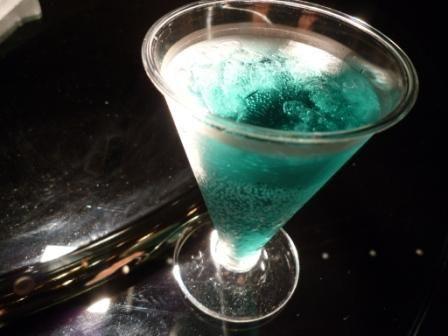 Bar, Cafe

in NY
Ayako
PDT
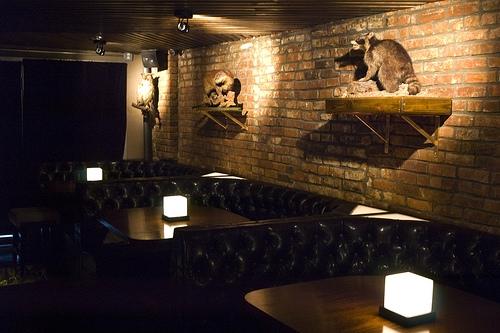 PDT - Please Don’t Tell
This is only small bar.
- Why?
history
the bartender 
hotdog

-When I went the bar, I had to wait for 3 hours.
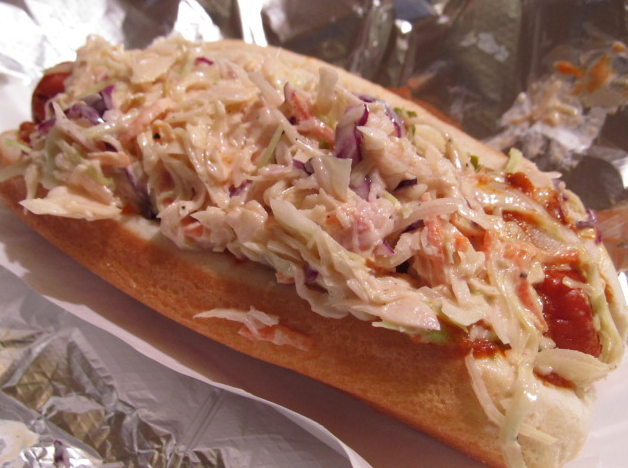 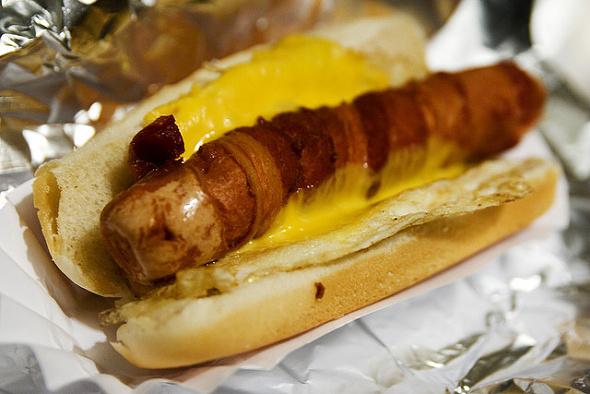 Access - It’s difficult !!
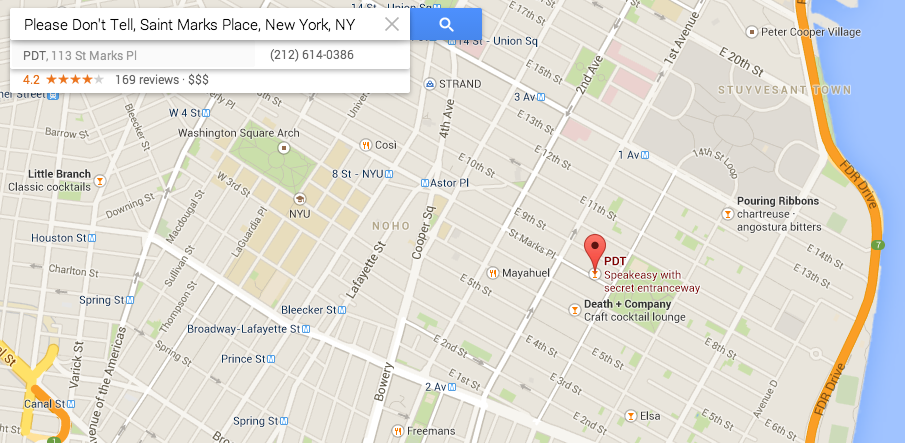 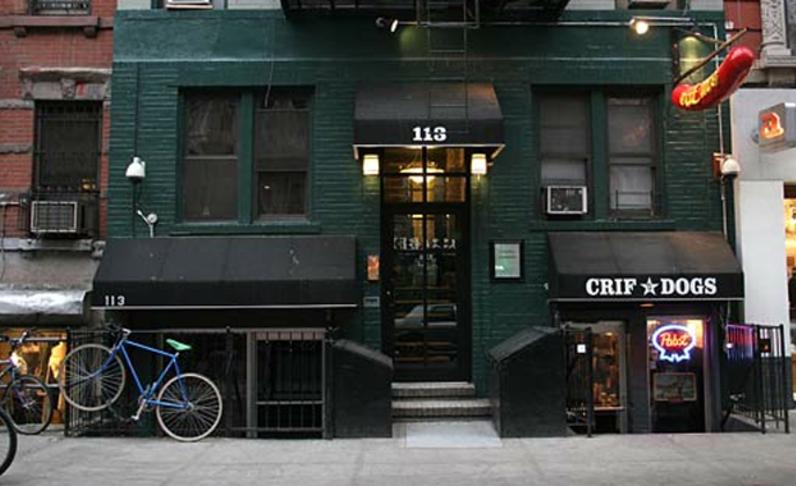 Access
inside restaurant
no sign
no door
need phone
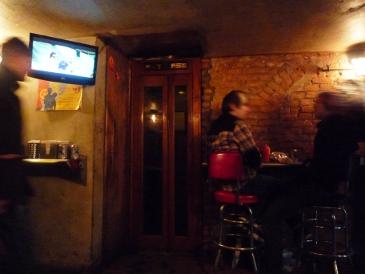 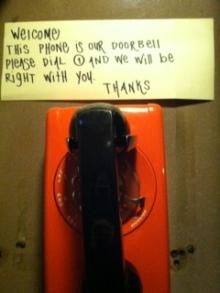 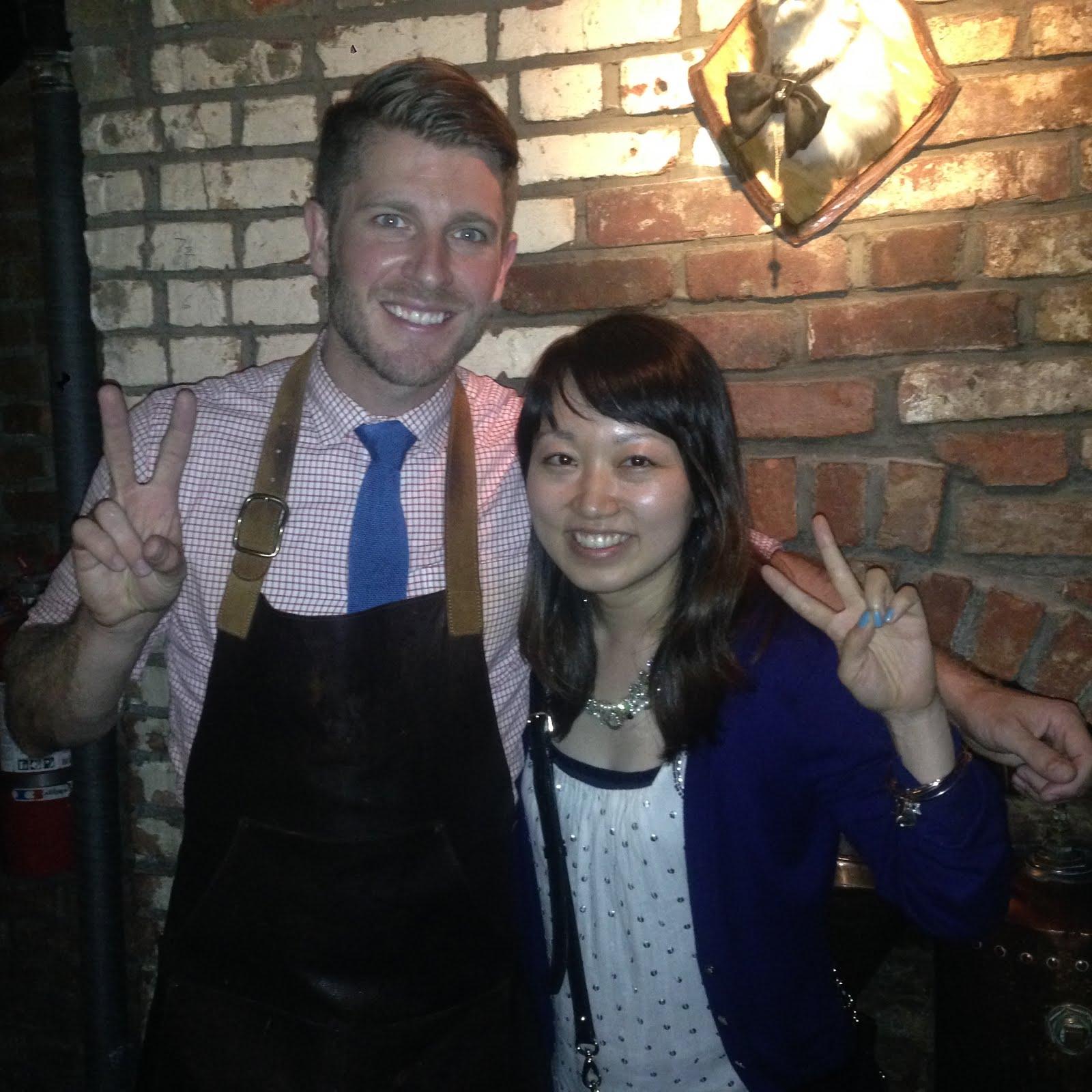 Brooklyn Brewery in Williamsburg
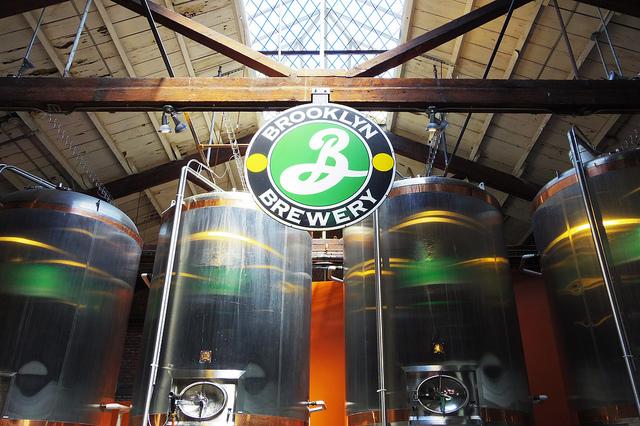 only weekend 
factory tour
different beers
many goods, special beer.
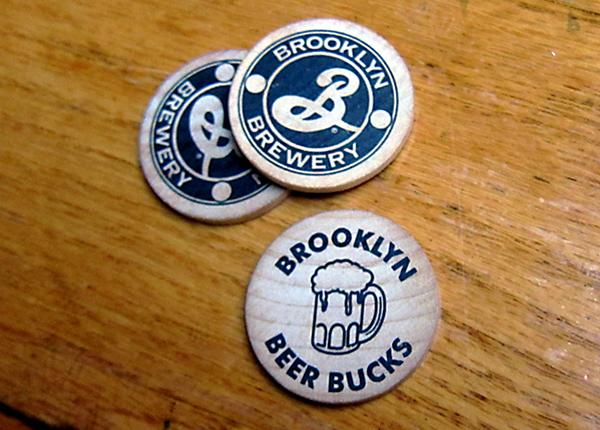 Rooftop Bar (the Ideas in Wythe Hotel)
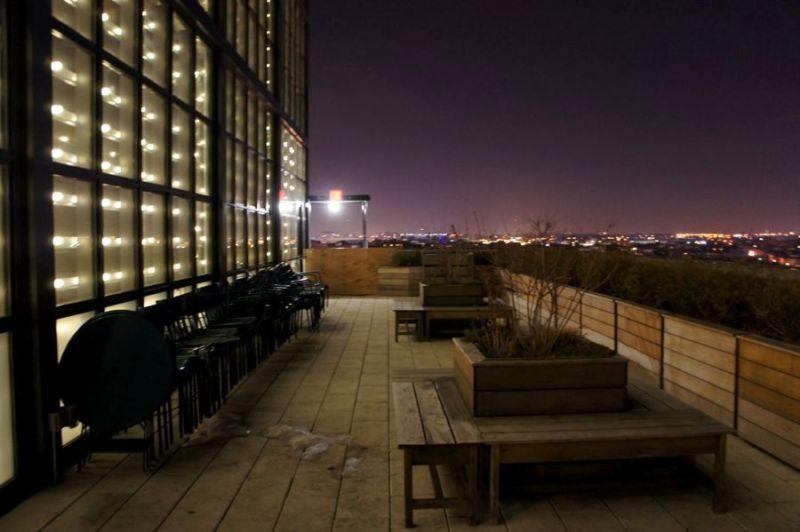 Don’t need to stay the hotel
View is so beautiful
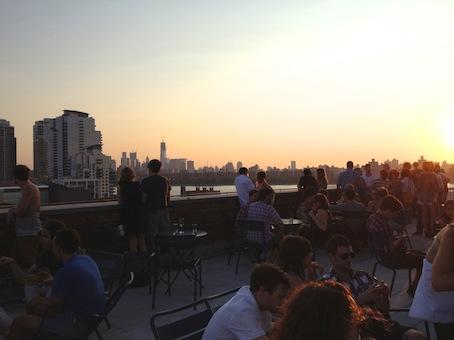 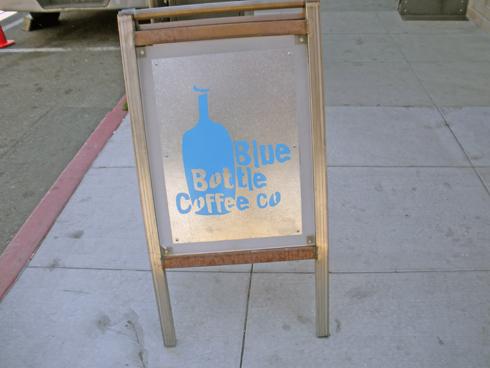 Appendix
Blue bottle coffee
Roberta’s
Swallow Cafe
blue note, small etc (Jazz bar)
Jacques (moules with beer)
Mermaid Inn ( oyster, lobster with beer)
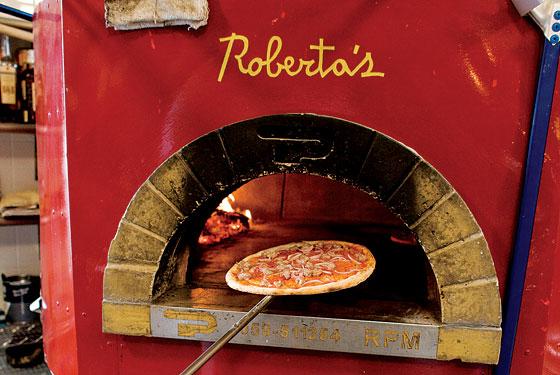 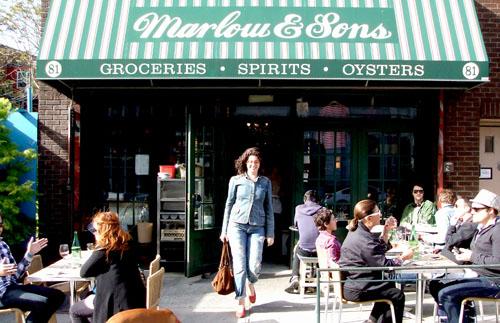